MINE FLOOR MATERIAL RECOVERY SHOULD BECOME PART OF LIFE OF MINE PLAN(Au & Ni Prices Updated on 23 11 2024)
Co-Author Prof. Dr Simon C Dominy 
Camborne School of Mines University of Exeter, Penryn Cornwall TR10 9FE, UK

FAusIMM (CP), Member of PERC (Pan European Reserves and Resources Reporting Committee)
By Krzysztof (Kris) Biegaj  
Ausvac Mining Pty Ltd
MAusIMM
Australia
1
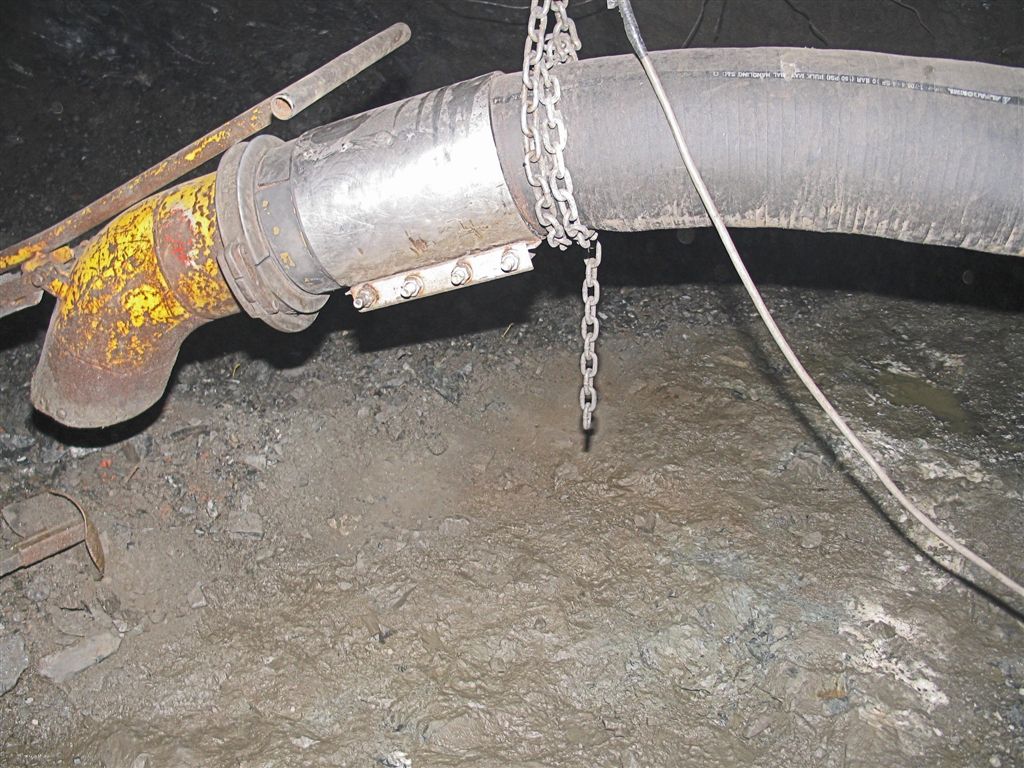 2
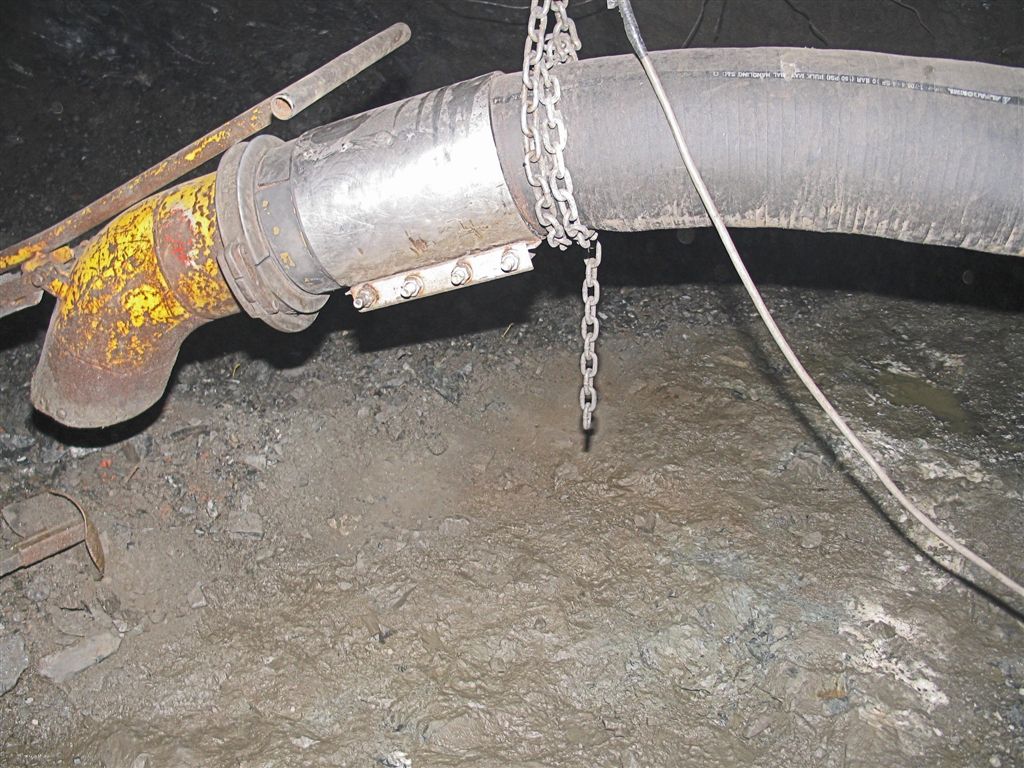 UG Nickel Mine in Western Australia – 2007 in Kambalda Area

Suction hose Dia. 200mm/8 inch

~ 0.5m thick high-grade ore left behind on mine floors had been vacuumed on gold and nickel mines in Australia by Ausvac Mining PL in 2003-2011 (Eight Hands-on Projects by Kris Biegaj)

When using conventional loaders/scrapers due to the “milling effect”, presence of water and gravity force - significant grade enhancement occurs in the ore left on mine floors
3
INTRODUCTION

Billions of Dollars have been, and continue to be wasted by Companies and Governments Globally due to the lack of legislation for the recovery of already broken ore left behind/wasted on mine floors - never to be recovered
Recovery of broken ore left behind on mine floors will provide:

Significant additional revenue for mining companies – refer to slides No 12, 13 & 15 showing graphs with extra monthly & yearly revenue on typical smaller/medium size Australian nickel & gold mines with the Ausvac Mining PL vacuuming technology hands-on developed in 2003 – 2011 (Excel Spreadsheets on Page No 13)
Detailed calculations of Revenue Loss Recovery in Aus$ by Vacuuming of Mine Floors (LHS)
Vacuuming Costs Calculations (RHS) 
Additional Royalties for Governments – including Compensation Funds for Indigenous Australians 

Additional funds for rehabilitation of mined waste disposed off on surface
Including that portion of waste generated whilst accessing in waste & defining the portion of ore left behind on mine floors
4
House vacuuming invented and implemented globally >120 years ago

Mine floor material vacuuming machines and technology were first invented
and used decades ago in South Africa and in only few other countries 

The Ausvac Mining PL vacuuming machine is based on the late 1960-ties technology/machines designed to mine opals in Coober Pedy Region in South Australia 

Highly-efficient truly mobile and modern mine floor material vacuuming machine developed in the Kalgoorlie Goldfields + (Western Australia – seven (7) projects and one (1) project in Bendigo – Victoria), has been available since 2003+ 
It can be equipped to be remotely-controlled operation in open stopes
Whilst now still diesel-powered but easy to be converted to be electrically-powered
When converted to be electrically powered - highly suitable to be operated in mines located in high-altitude
5
Mining Project Stages
Exploration, Pre-feasibility study, Feasibility study, Mineral Resources/Ore Reserves/Life of Mine Plans

Approvals and finance secured/obtained 

Development in waste to access ore and disposal off mined waste, including diamond drill/sludge ore definition drilling cuddies (excavated in waste) 

Mining

Rehabilitation of mined waste disposed off on surface and mine closure
6
Mining – What is being missed

Cleaning - vacuuming/vamping of mine floors is globally not yet part of the mining cycle 
The mine reconciliation factors continue to be used by mining companies with inclusion of the high-grade broken ore left behind on mine floors
And permitted by Mining Legislations Globally  
Floors of the excavations to be cleaned/vamped/vacuumed
Ore drives
Stopes (remotely controlled vacuuming only in open stopes)
Footwall of low-angle dipping stopes 
Top of last lift in cut & fill/under-hand cut & fill mining
Top of mine pillars left behind for geotechnical reasons
Underground sumps
Selective mining of high-grade ore in open pits

Highly efficient cleaning of mills & sumps on surface
7
Mine floor cleaning/vacuuming should become part of Mining Cycle
After appropriate testwork, metals/precious stones loss to mine floors should be modelled and included in project studies to determine its impact
 
Mine floors material recovery should be included in Pre-feasibility/Feasibility Studies and Ore Resources/Reserves Estimation/Life of Mine Plans
 left behind on mine f
Timing - Mine floors material recovery should be planned & conducted whilst mine ventilation/fresh air and mine water/compressed air supply/dewatering and all infrastructures are fully operational 
Not after mine is flooded/put on care and maintenance
8
Vacuuming Technology/Productivity Development by Ausvac Mining PL
When started mine floor material recovery in 2003 no more than five (5) tonnes/shift from ore drives could be achieved with two operators 
August/October 2003 Otter-Juan Nickle Mine WA – Project # 2 & Bendigo Gold Mine, Victoria State - Project #3
Up to 0.5 m thick broken ore normally left behind on mine floors when using conventional loading equipment
After eight (8) hands-on projects & development of  the mine floors material recovery system - now 40 t/shift are easily achievable with two (2) operators
With additional vacuuming capabilities available
Continuous roster on one or two shifts per day
Detailed vacuuming costs calculations are on Page No 13
RHS Excel Spreadsheet
9
Summary of Gold & Nickel 8 (eight) mine floor vacuuming projects in Australia 2003 – 2011 by 			Ausvac Mining PL
Projects – Ref. to Page 17 App. 12B Vacuuming Projects Map 
Mt Pleasant WA, May 2003 – Gold #1 Project – vehicles clean-up sump on surface
Otter-Juan Mine UG WA, August 2003 – Nickel #2 Project 
Bendigo Mine UG Victoria, October 2003 – Gold #3 Project
Cosmos Mine UG WA, December 2003 – Nickel #4 Project
Agnew Mine UG WA, February 2004 – Gold #5 Project
Long-Victor UG Complex WA, October 2005 - Nickel #6 Project
Redross UG Widgiemooltha WA, February 2007 – Nickel #7 Project
Harlequin Mine UG CNGC WA, November 2010 Plus - Gold #8 Project
Ore Grades Vacuumed 
Gold: one (1) oz to two (2) oz +++; Four (4) Projects
Nickel: Average 8 % +; Four (4) Projects
 
left behind on mine f
10
Mine Floor Sample in New In-Stope Decline
Sample of Au grade of mine floor material on in-stope decline  – CNGC Harlequin Gold Mine in Norseman WA
Grade: 40.02 g/t
Total weight of sample: 131.9 kg
Last five (5) bottom layers samples across the decline’s floor conducted with small vacuum cleaner to the solid floor 
“Low” grade due to low milling factor by conventional  equipment & low grade enhancement by water and gravity force in newly excavated in-stope decline 
Details are on Page 15 – Sample conducted by Kris Biegaj (then Mining Manager) at the CNGC Harlequin Gold Mine in 2001
11
12
Extra Revenue from Mine Floors & Vacuuming Costs Calculation – in Excel Worksheets below
All Costs included i.e. Mine Floor Vacuuming, Ore Transportation, Milling & Roasting where applicable

Additional Extra Revenue from other metals (Copper +++) recovered by vacuuming not included in the Calculations

Typical length & width of mining excavations on Au & Ni mines during the (8) eight Ausvac Mining PL mine floor material vacuuming technology development Projects in Australia 2003 – 2011 used for calculations
13
evaluation of broken floor stocks – operating Mines
Sampling and testwork should be undertaken in support of mine designs, Feasibility studies and LOM plans

The Australasian Joint Ore Reserves Committee Code (JORC, 2012) must be applied in the context of Sections 37-41 and Table 1



Modifications to the JORC Code are needed to address the challenge of potential revenue loss
 
Where appropriate, vacuuming must be introduced to new and operating mines
ECONOMIC VALUE OF BROKEN ORE RECOVERY FROM MINE FLOORS - ore resources/reserves estimation/LOM Plans
14
Appendices
15